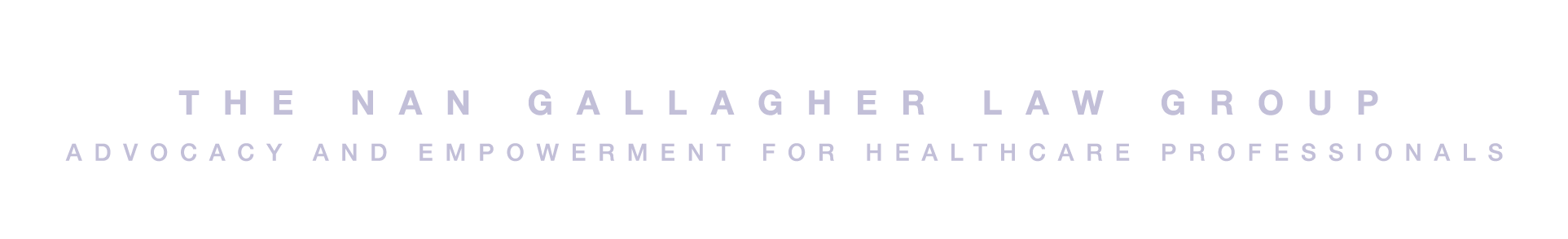 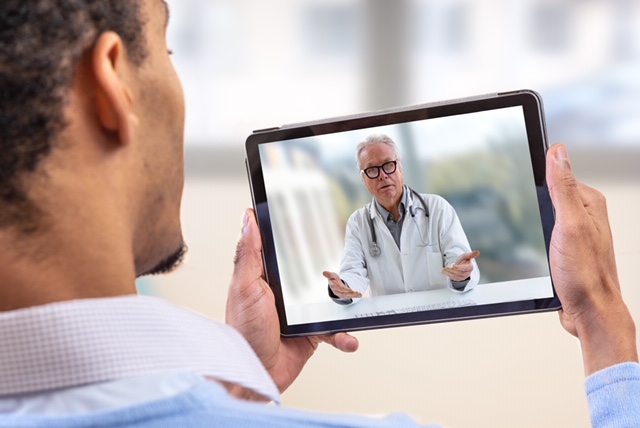 Innovation of Your New Virtual “Front Door” – Virtual Healthcare as the New Normal
Presented by
Nan Gallagher, JD, Esquire
No Conflicts
I have no conflicts of interest.

I am not being remunerated for this presentation.
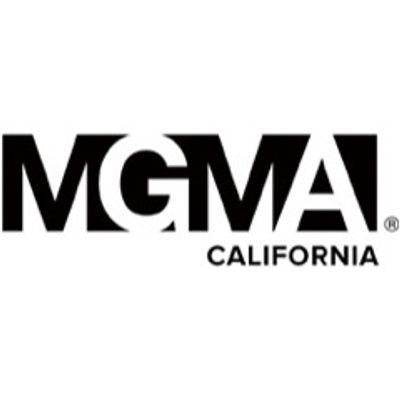 Thank You!
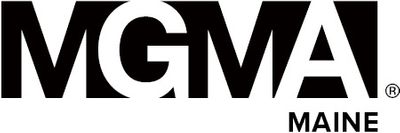 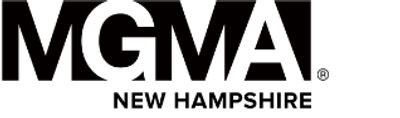 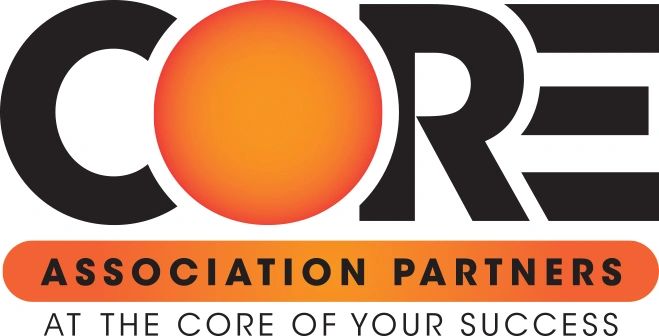 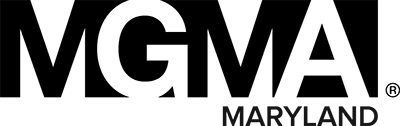 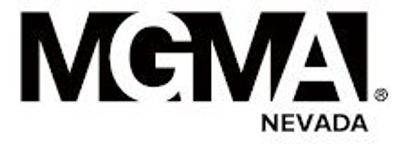 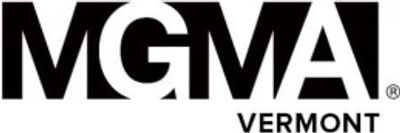 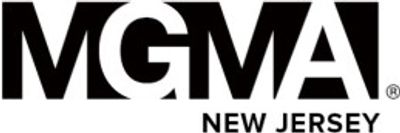 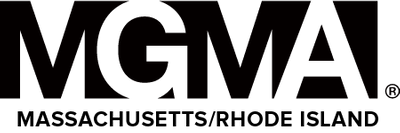 (1)  Overview the growing benefits and limitations of telehealth within our practice(2)  Gain strategies for scaling up virtual care operations(3)  Maximize a sustained and projected value to your practice beyond COVID19 in the form of virtual patient care
OBJECTIVES
Medical practices are facing a complete downturn in patient volume.  No Patients = No $Patients who cannot come to your practice, may still be able to “come to” your practice.Increased consumer demand for telehealth & virtual visits“Distance Healthcare”Payers currently have relaxed guidelines 	(i)	Geographic and originating site limitations	(ii)	HIPAA compliance	(iii)	Increasing pressure from government, patients, &  		extended caregivers
Making lemonade out of lemons
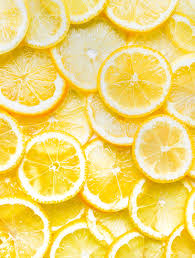 Be innovative
Think outside of the traditional telemedicine box.Embrace the technology-enabled model of care delivery with the business model for managing care.Implement organizational changes to absorb telehealth into your practice	(i)	Virtual office hours	(ii)	Workflow modifications	(iii)	Redesign managing dataDevelop a business model and plan.	 Don’t wing it (have standardized operational procedures to follow)
Consumer technology
Consider how, where, why, and when your patients can, do, and will access your medical practice.Mobile communication platformsExpanded access to other populationsAdvances in synergistic technology	(i)	Sensors and data analytics	(ii)	Remote patient monitoringStore & Forward TechnologyGoal: To deliver quality, robust virtual care services synchronously, remotely, and on-demand
(i)		Invest in the right platforms(ii)		Staff training(iii) 		Patient preparation(iv)		Digital tools(v)		Remote patient monitoring(vi)		Attentiveness(vii)		Wrap-up & follow-up care(viii)	Network connectivity
The Basics
To make a virtual visit successful, all parties must be comfortable with the virtual visit and technology being used. Physicians should be sure to become familiar with patient records and health histories, especially for first-time connected health consultations.  Of course, the degree of familiarity will vary, depending on the nature of the virtual visit – whether it’s with a PCP, an emergency clinic, a virtual healthcare provider, or specialist.  The more a doctor is able to understand about a patient, the more comfortable the encounter is likely to be.Follow the “All Standard Rules Apply” Paradigm.Incentivize patients to use telehealth.
Virtual Visits
Virtual office hours
Making virtual office hours a permanent component of your practice allows for:	(i) 	Increased access to patients (and vice versa)	(ii)	Keeping up with the “Joneses”	(iii)	Predictability in scheduling	(iv)	Increased revenue (*in time)
No real relaxation of rulesCheck the Prescription Monitoring Program Doctor “Shopping”
Prescribing
People are turning to record numbers of medical professionals and platforms for insight, recommendations, and support.Make your website as user-friendly and approachable for patients in general and for telehealth services.The “viewer experience” on your site should be one of solid engagement, questions being answered, and robust curiosity to receive more from your practice.Consider a virtual tour of your office and/or professional video recorded interviews of physicians.Optimize website for telemedicine.
Your WEBSITE
Statistics are beginning to show that medical practices that offer the ease of an “app” to their patients for various services are making some practices eek out in front of the rest.App Services:(i)  Patient Portal(ii) Forms(iii) Secure Payments(iv) Telehealth(v) Reviews
Consider an             “App”
Adhere to federal, state, regulatory, & payer guidelines.Be mindful of the anticipated contracture of existing flexibilities.Make sure virtual healthcare services rendered are completely reflected in the patients’ records.Entrust the billing of these services to a qualified professional who is adept at telehealth coding & documentation parameters.Maintain compliant documentation (i.e., intakes, waivers, virtual visit communications and chart notes).Effectively communicate network status transparency.Confirm payer coverage.Confirm professional liability coverage.“See” patients IRL when appropriate.Consider appointing a General Counsel for your practice.
Legal & Regulatory considerations
Slippery slopeThe physician-patient relationship.Assess patients as a whole but take backgrounds into consideration.Do not be fooled by the informalities.The “slow manipulation” – recognize it.Terminate relationships when appropriate.Licensing Boards troll for boundary violations.
BEWARE THE EROSION OF BOUNDARIES
Capitalize on distance-healthcare.Stay abreast of new healthcare delivery models.Increase web presence & enhance technology.Do not forget legal considerations.Boundaries!Invest in infrastructure.
TAKEAWAYS
QUEstions
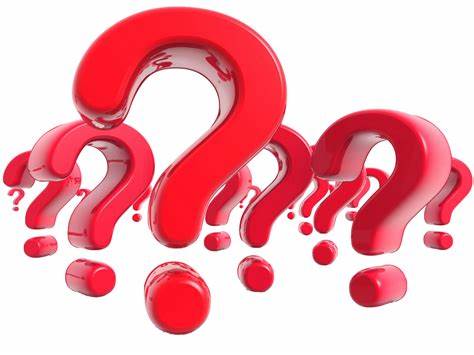 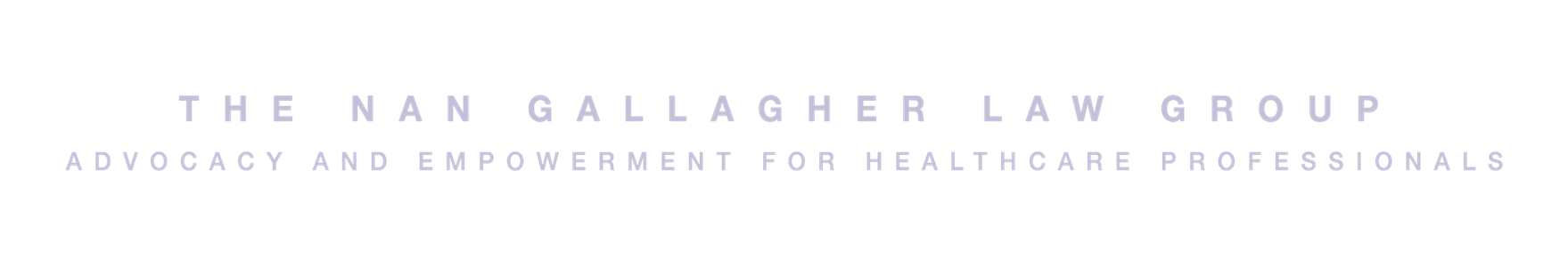 Nan Gallagher, JD, EsquireNan@DocAdvocates.com973.998.8494 (Office)973.229.7876 (Mobile)DocAdvocates.com